мониторинг - требование ФГОС
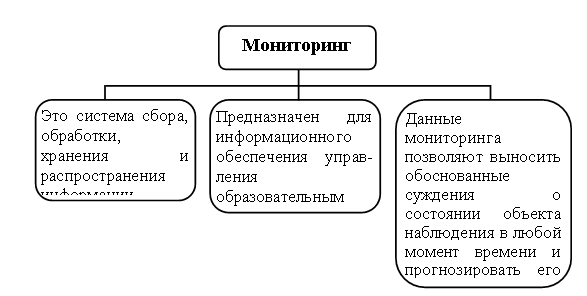 ОБРАЗОВАТЕЛЬНЫЕ      РЕЗУЛЬТАТЫ
Развитие компетенции к к обновлению компетенций
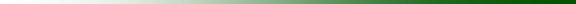 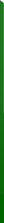 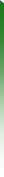 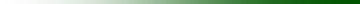 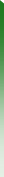 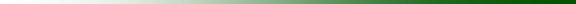 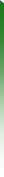 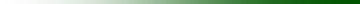 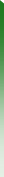 Участники оценочной   деятельности
Внутренняя оценка  

-  образовательное
учреждение

- учитель

- ученики

- родители
Внешняя оценка

-государственные
службы


-организации,
проводящие
независимое
тестирование
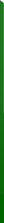 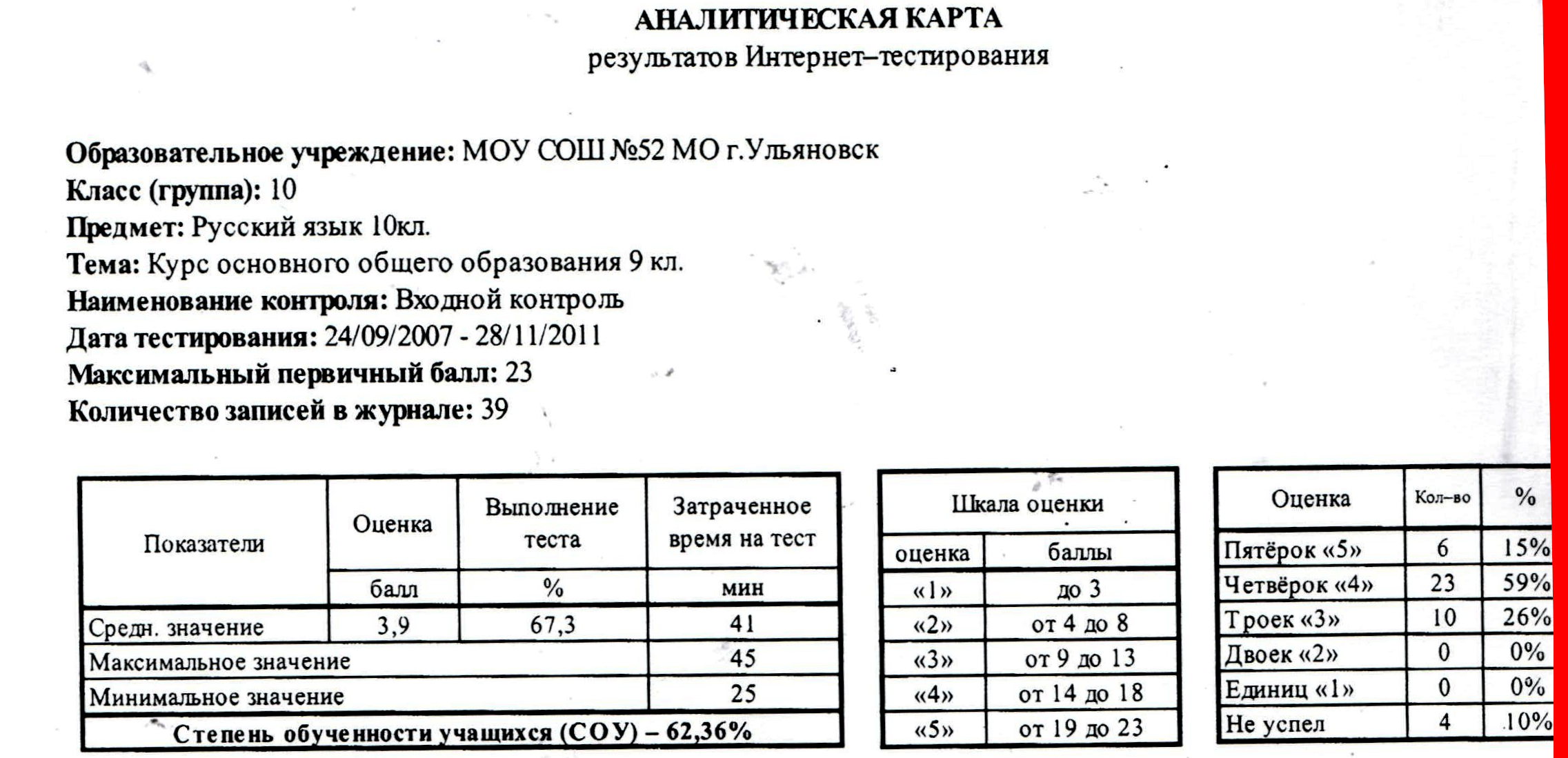 Средний балл по результатам сдачи экзаменов государственной (итоговой) аттестации в форме ЕГЭ за 2010-2013 гг.
2010-2011
2011-2012
2012-2013
ЕГЭ по русскому языку 2013г.
Оценка результатов освоения  (объект и   содержание оценки)
Субъективные методы оценки (инструментарий, процедуры и критерии)
Объективные методы оценки (инструментарий, процедуры и критерии)
Практические работы
Проекты
Контрольные работы
Портфолио
Комплексн.
контр.раб.
Тестирование (стандартизированное)
Анкетирование (стандартизированное)
Стартовый, текущий, промежуточный  и итоговый контроль
Итоговая аттестация учащихся
Мониторинговые исследования
Внутренняя оценка
Внешняя оценка
Механизмы обеспечения качества оценки:
– Реалистичность требований и критериев
– Уровневые требования к результатам образования
– Открытость требований, процедур и критериев
– Сочетание внешней и внутренней оценки
Основные группы пользователей (учащиеся, учителя, родители. учредитель)
Цели использования результатов (принятия решений):
– Переход на другую ступень обучения 
– Оценка качества образования
Риски:
– Искажение результатов оценки за счет неразработанности объективных критериев и процедур
– Увеличение времени на оценку за счет активного времени обучения
– Перегруженность учителей и учащихся
Модель  мониторинга оценки качества  результатов освоения основной образовательной программы
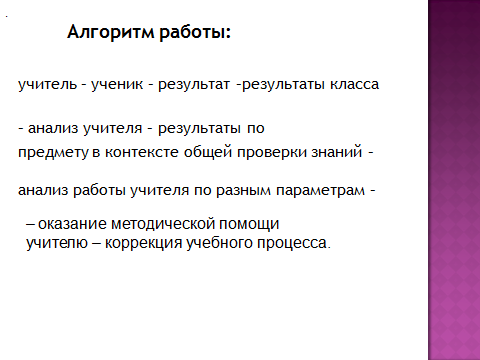 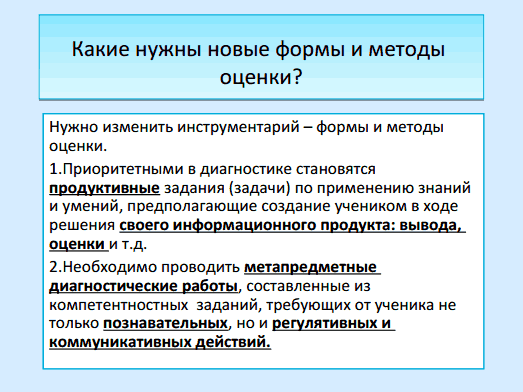 Учебно-информационные умения
умение определять тему и главную мысль в тексте 
умение структурировать текст
умение осуществлять перевод текста в различные таблицы, схемы и модели 
умение использовать различные источники при поиске информации 
умение формулировать вопросы к тексту
Учебно-коммуникативные умения
умение аргументировать свою позицию 
умение формулировать вопрос в соответствии с коммуникативной ситуацией
 Учебно-организационные умения 
умение работать по алгоритму 
умение составлять простые алгоритмы 
умение осуществлять оценку  действий 
умение осуществлять контроль своих действий
учебно-логические умения 
умение сравнивать 
умение классифицировать
умение обобщать
умение систематизировать 
умение конкретизировать 
умение делать вывод на основе несложных умозаключений
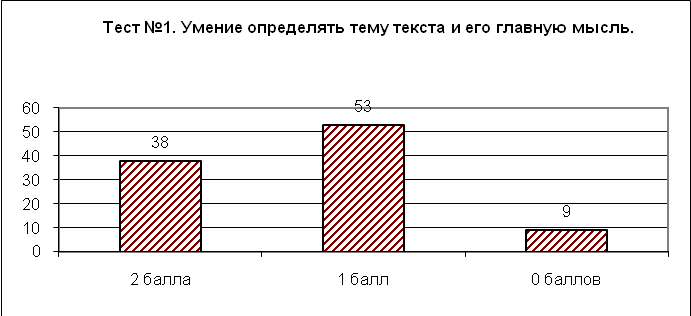 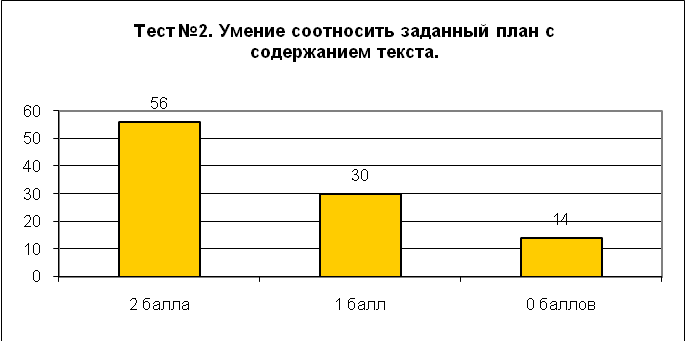 Специфика мониторинговых исследований  развития УУД:
изучение уровней сформированности ряда  учебных действий как  универсальных  на базе нескольких предметных областей
осуществление системности и преемственности в мониторинговых  заданиях на разных этапах обучения
определение роли и места конкретного предмета в развитии  УНИВЕРСАЛЬНЫХ УЧЕБНЫХ ДЕЙСТВИЙ,   
взаимовлияния УУД и ЗНАНИЙ,УМЕНИЙ.
Литература
1.Государственная программа «Образование и развитие инновационной экономики: внедрение современной модели образования в 2009-2012 годах».
2.Елисеев В.В. Методические рекомендации по разработке Образовательной программы школы /Елисеев В.В., Основина В.А. – Ульяновск: УИПКПРО, 2011. – 33 с. 
3.Елисеев В.В. Планирование работы школы в инновационном режиме на учебный год / Елисеев В.В. - Ульяновск: УИПКПРО, 2009. – 64 с.
4.Основина В.А. Контрольно-диагностическая деятельность руководителя школы в условиях модернизации образования. Учебно-методическое пособие /Основина В.А. – Ульяновск, 2009
5.Третьяков П. И.  Оперативное управление качеством образования  в школе. Теория и практика.  Новые технологии /Третьяков П.И. – М.,  ООО «Издательство Скрипторий 2011», 2004.    
6.Управление качеством образования: Практико-ориентированная монография и методическое пособие. / Под ред. Поташника М.М. – М.: Пед. общество России, 2010 – 
7.Федеральный компонент государственного          стандарта общего образования. Части 1 и 2. – М., 2005– часть 1. – 221 с.;  часть 2. 
8. Шамова Т.И. Управление образовательным процессом в    адаптивной школе/ Шамова Т.И., Давыденко Т.М.- М.: Пед. общество России, 2011. 
9.Управление качеством образования: Практикоориентированная монография и методическое пособие. / Под ред. М.М. Поташника. – М.: Педагогическое общество России 2004.
Спасибо  за внимание!